CSC 2224: Parallel Computer Architecture and ProgrammingMemory Hierarchy & Caches
Prof. Gennady Pekhimenko
University of Toronto
Fall 2022
The content of this lecture is adapted from the lectures of 
Onur Mutlu @ CMU and ETH
Reviews: Cache Compression
Review:
Pekhimenko et al., “Base-Delta-Immediate Compression: Practical Data Compression for On-Chip Caches,” PACT 2012
2
Project Proposal Deadline
Deadline is today, Sept. 29th

Send emails with your proposals (PDFs) to csc2224arch@gmail.com
3
Memory (Programmer’s View)
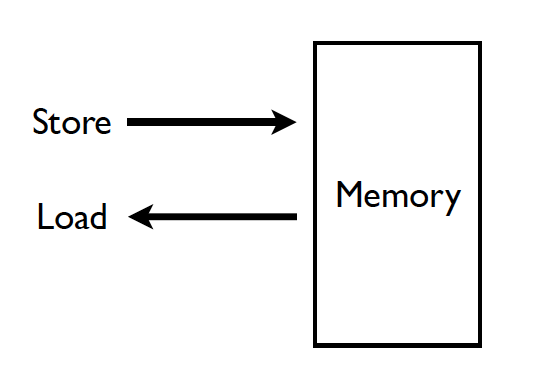 4
Virtual vs. Physical Memory
Programmer sees virtual memory
Can assume the memory is “infinite”
Reality: Physical memory size is much smaller than what the programmer assumes
The system (system software + hardware, cooperatively) maps virtual memory addresses to physical memory
The system automatically manages the physical memory space transparently to the programmer

+ Programmer does not need to know the physical size of memory nor manage it  A small physical memory can appear as a huge one to the programmer  Life is easier for the programmer
-- More complex system software and architecture

A classic example of the programmer/(micro)architect tradeoff
5
(Physical) Memory System
You need a larger level of storage to manage a small amount of physical memory automatically
 Physical memory has a backing store: disk

We will first start with the physical memory system

For now, ignore the virtual  physical indirection

We will get back to it when the needs of virtual memory start complicating the design of physical memory…
6
Idealism
Pipeline
(Instruction
execution)
Instruction
Supply
Data
Supply
No pipeline stalls 

Perfect data flow 
  (reg/memory dependencies)

 Zero-cycle interconnect
  (operand communication)

 Enough functional units

 Zero latency compute
- Zero latency access
 
- Infinite capacity
 
- Zero cost

- Perfect control flow
Zero latency access

 Infinite capacity

- Infinite bandwidth 

 Zero cost
7
The Memory Hierarchy
Memory in a Modern System
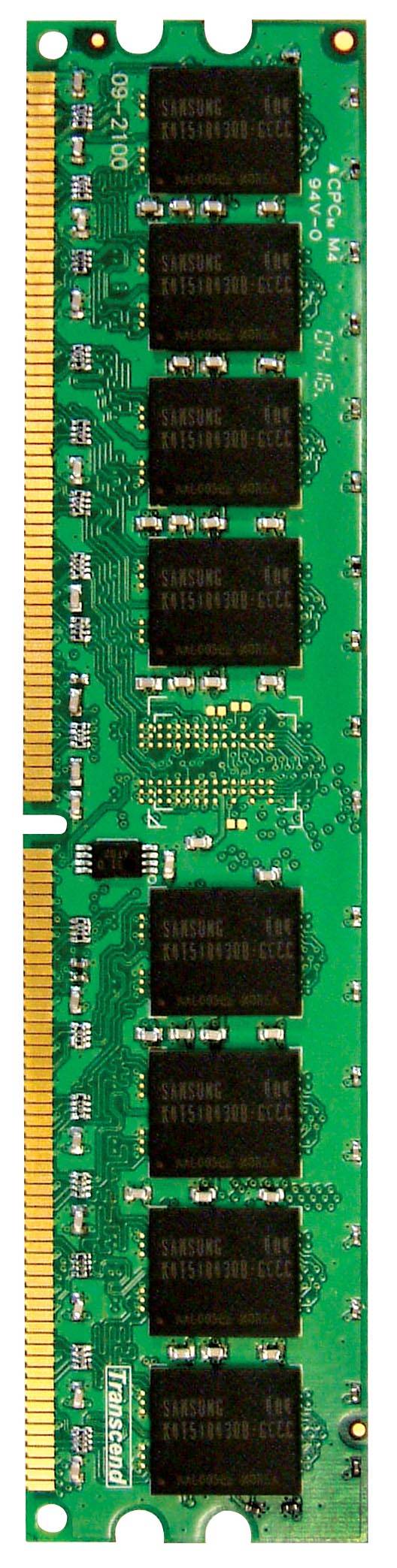 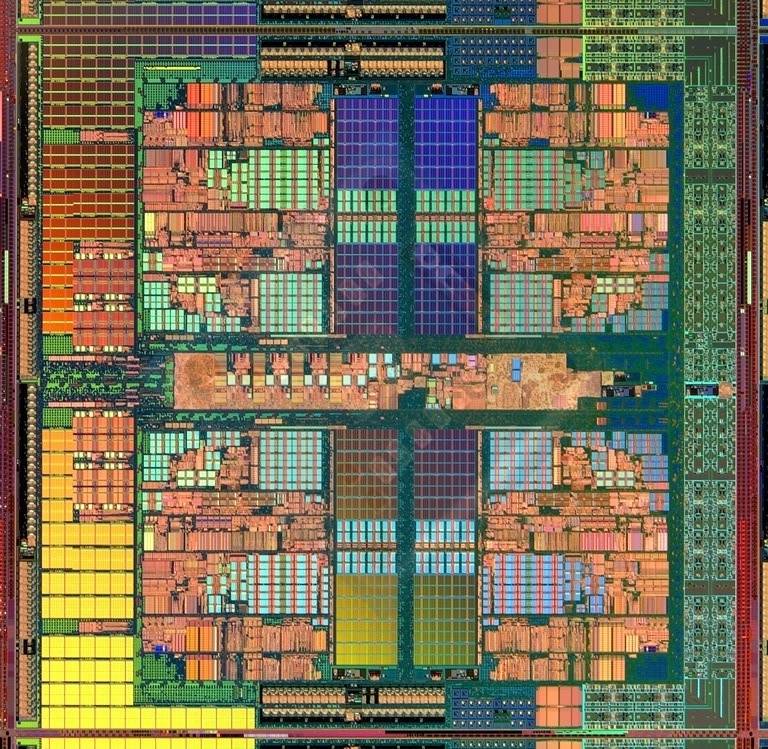 CORE 0
CORE 1
L2 CACHE 1
L2 CACHE 0
SHARED L3 CACHE
DRAM INTERFACE
DRAM BANKS
DRAM MEMORY CONTROLLER
CORE 3
L2 CACHE 2
L2 CACHE 3
CORE 2
9
Ideal Memory
Zero access time (latency)
Infinite capacity
Zero cost
Infinite bandwidth (to support multiple accesses in parallel)
10
The Problem
Ideal memory’s requirements oppose each other
Bigger is slower
Bigger  Takes longer to determine the location
Faster is more expensive
Memory technology: SRAM vs. DRAM vs. Disk vs. Tape
Higher bandwidth is more expensive
Need more banks, more ports, higher frequency, or faster technology
11
Memory Technology: DRAM
Dynamic random access memory
Capacitor charge state indicates stored value
Whether the capacitor is charged or discharged indicates storage of 1 or 0
1 capacitor
1 access transistor

Capacitor leaks through the RC path
DRAM cell loses charge over time
DRAM cell needs to be refreshed
row enable
_bitline
12
Memory Technology: SRAM
Static random access memory
Two cross coupled inverters store a single bit
Feedback path enables the stored value to persist in the “cell”
4 transistors for storage
2 transistors for access
row select
_bitline
bitline
13
Memory Bank Organization and Operation
Read access sequence:
	1. Decode row address & drive word-lines
	
      2. Selected bits drive bit-lines
	    • Entire row read
      
      3. Amplify row data
      
      4. Decode column address & select subset of row
         • Send to output
      
      5. Precharge bit-lines
        • For next access
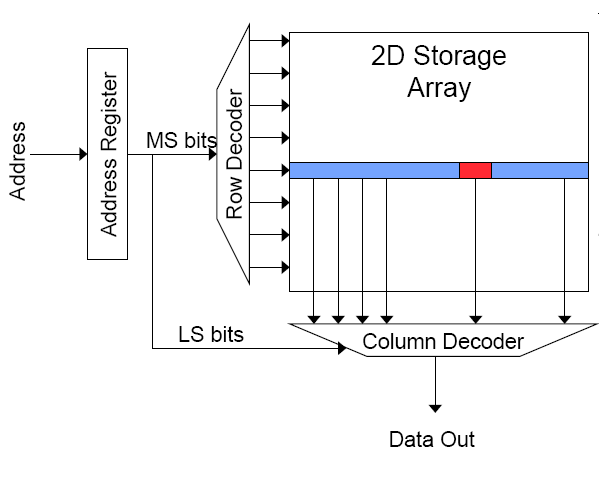 14
SRAM (Static Random Access Memory)
Read Sequence
1. address decode
2. drive row select
3. selected bit-cells drive bitlines
	  (entire row is read together)
4. differential sensing and column select
     (data is ready)
5. precharge all bitlines
     (for next read or write)
  
 Access latency dominated by steps 2 and 3
 Cycling time dominated by steps 2, 3 and 5
step 2 proportional to 2m
step 3 and 5 proportional to 2n
row select
_bitline
bitline
bit-cell array

2n row x 2m-col

(nm to minimize
overall latency)
2n
n+m
n
m
2m diff pairs
sense amp and mux
1
15
DRAM (Dynamic Random Access Memory)
Bits stored as charges on node capacitance (non-restorative)
bit cell loses charge when read
bit cell loses charge over time
Read Sequence
1~3 same as SRAM
4. a “flip-flopping” sense amp amplifies and regenerates the bitline, data bit is mux’ed out
5. precharge all bitlines

Destructive reads
Charge loss over time
Refresh: A DRAM controller must periodically read each row within the allowed refresh time (10s of ms) such that charge is restored
row enable
_bitline
bit-cell array

2n row x 2m-col

(nm to minimize
overall latency)
RAS
2n
n
m
2m
sense amp and mux
1
A DRAM die comprises 
of multiple such arrays
CAS
16
DRAM vs. SRAM
DRAM
Slower access (capacitor)
Higher density (1T 1C cell)
Lower cost
Requires refresh (power, performance, circuitry)
Manufacturing requires putting capacitor and logic together

SRAM
Faster access (no capacitor)
Lower density (6T cell)
Higher cost
No need for refresh
Manufacturing compatible with logic process (no capacitor)
17
The Problem (data from 2011)
Bigger is slower
SRAM, 512 Bytes, sub-nanosec
SRAM,  KByte~MByte, ~nanosec
DRAM, Gigabyte, ~50 nanosec
Hard Disk, Terabyte, ~10 millisec

Faster is more expensive (dollars and chip area)
SRAM, < 10$ per Megabyte
DRAM, < 1$ per Megabyte
Hard Disk < 1$ per Gigabyte
These sample values (circa ~2011) scale with time

Other technologies have their place as well 
Flash memory, PC-RAM, MRAM, RRAM (not mature yet)
18
The Problem (More Modern, 2019)
Faster is more expensive (dollars and chip area)
SRAM, $5000 per GB
DRAM, < $100 per GB
SSD, < $0.50 per GB
Hard Disk < $0.04 per GB
NVDIMM < $10 per GB
19
Why Memory Hierarchy?
We want both fast and large

But we cannot achieve both with a single level of memory

Idea: Have multiple levels of storage (progressively bigger and slower as the levels are farther from the processor) and ensure most of the data the processor needs is kept in the fast(er) level(s)
20
faster per byte
cheaper per byte
The Memory Hierarchy
fast
small
move what you use here
With good locality of reference, memory appears as fast as
and as large as
backup
everything
here
big but slow
21
Memory Hierarchy
Fundamental tradeoff
Fast memory: small
Large memory: slow
Idea: Memory hierarchy






Latency, cost, size, 
    bandwidth
Hard Disk
Main
Memory
(DRAM)
CPU
Cache
RF
22
Locality
One’s recent past is a very good predictor of his/her near future.

Temporal Locality:  If you just did something, it is very likely that you will do the same thing again soon
since you are here today, there is a good chance you will be here again and again regularly	

Spatial Locality:  If you did something, it is very likely you will do something similar/related (in space)
every time I find you in this room, you are probably sitting close to the same people
23
Memory Locality
A “typical” program has a lot of locality in memory references
 typical programs are composed of “loops”

Temporal: A program tends to reference the same memory location many times and all within a small window of time

Spatial: A program tends to reference a cluster of memory locations at a time 
most notable examples: 
1. instruction memory references 
2. array/data structure references
24
Caching Basics: Exploit Temporal Locality
Idea: Store recently accessed data in automatically managed fast memory (called cache)
Anticipation: the data will be accessed again soon

Temporal locality principle
Recently accessed data will be again accessed in the near future
This is what Maurice Wilkes had in mind:
Wilkes, “Slave Memories and Dynamic Storage Allocation,” IEEE Trans. On Electronic Computers, 1965.
“The use is discussed of a fast core memory of, say 32000 words as a slave to a slower core memory of, say, one million words in such a way that in practical cases the effective access time is nearer that of the fast memory than that of the slow memory.”
25
Caching Basics: Exploit Spatial Locality
Idea: Store addresses adjacent to the recently accessed one in automatically managed fast memory
Logically divide memory into equal size blocks
Fetch to cache the accessed block in its entirety
Anticipation: nearby data will be accessed soon

Spatial locality principle
Nearby data in memory will be accessed in the near future
E.g., sequential instruction access, array traversal
This is what IBM 360/85 implemented
16 Kbyte cache with 64 byte blocks
Liptay, “Structural aspects of the System/360 Model 85 II: the cache,” IBM Systems Journal, 1968.
26
The Bookshelf Analogy
Book in your hand
Desk
Bookshelf
Boxes at home
Boxes in storage

Recently-used books tend to stay on desk
Comp Arch books, books for classes you are currently taking
Until the desk gets full
Adjacent books in the shelf needed around the same time
If I have organized/categorized my books well in the shelf
27
Caching in a Pipelined Design
The cache needs to be tightly integrated into the pipeline 
Ideally, access in 1-cycle so that dependent operations do not stall
High frequency pipeline  Cannot make the cache large
But, we want a large cache AND a pipelined design
Idea: Cache hierarchy
Main
Memory
(DRAM)
Level 2
Cache
CPU
Level1
Cache
RF
28
A Note on Manual vs. Automatic Management
Manual: Programmer manages data movement across levels
-- too painful for programmers on substantial programs
 “core” vs “drum” memory in the 50’s
 still done in some embedded processors (on-chip scratch pad SRAM in lieu of a cache) and GPUs (called “shared memory”)

Automatic: Hardware manages data movement across levels, transparently to the programmer
++ programmer’s life is easier
 the average programmer doesn’t need to know about it
You don’t need to know how big the cache is and how it works to write a “correct” program! (What if you want a “fast” program?)
29
A Modern Memory Hierarchy
Register File
32 words, sub-nsec


L1 cache
~32 KB, ~nsec


L2 cache
512 KB ~ 1MB, many nsec


L3 cache, 
.....


Main memory (DRAM), 
GB, ~100 nsec


Swap Disk
100 GB, ~10 msec
manual/compiler
register spilling
Memory
Abstraction
Automatic
HW cache
management
automatic
demand 
paging
30
Hierarchical Latency Analysis
For a given memory hierarchy level i it has a technology-intrinsic access time of ti, The perceived access time Ti is longer than ti
Except for the outer-most hierarchy, when looking for a given address there is 
a chance (hit-rate hi) you “hit” and access time is ti
a chance (miss-rate mi) you “miss” and access time ti +Ti+1 
hi + mi = 1
Thus
		Ti = hi·ti  + mi·(ti + Ti+1)
		Ti = ti  + mi ·Ti+1 			


hi and mi are defined to be the hit-rate
and miss-rate of just the references that missed at Li-1
31
Hierarchy Design Considerations
Recursive latency equation	
			Ti = ti  + mi ·Ti+1   
The goal: achieve desired T1 within allowed cost
Ti  ti is desirable
Keep mi low
increasing capacity Ci lowers mi, but beware of increasing ti
lower mi by smarter management (replacement::anticipate what you don’t need, prefetching::anticipate what you will need)
Keep Ti+1 low
faster lower hierarchies, but beware of increasing cost
introduce intermediate hierarchies as a compromise
32
Intel Pentium 4 Example
90nm P4, 3.6 GHz
L1 D-cache
C1 = 16K		
t1 = 4 cyc int / 9 cycle fp 
L2 D-cache
C2 =1024 KB 
t2 = 18 cyc int / 18 cyc fp
Main memory
t3 = ~ 50ns or 180 cyc
Notice
best case latency is not 1 	
worst case access latencies are into 500+ cycles
if m1=0.1, m2=0.1
	   T1=7.6, T2=36
if m1=0.01, m2=0.01
	   T1=4.2, T2=19.8
if m1=0.05, m2=0.01
	   T1=5.00, T2=19.8
if m1=0.01, m2=0.50
	   T1=5.08, T2=108
Cache Basics and Operation
Cache
Generically, any structure that “memoizes” frequently used results to avoid repeating the long-latency operations required to reproduce the results from scratch, e.g. a web cache

Most commonly in the on-die context: an automatically-managed memory hierarchy based on SRAM
memoize in SRAM the most frequently accessed DRAM memory locations to avoid repeatedly paying for the DRAM access latency
35
Caching Basics
Block (line): Unit of storage in the cache
Memory is logically divided into cache blocks that map to locations in the cache

On a reference:
HIT: If in cache, use cached data instead of accessing memory
MISS: If not in cache, bring block into cache
Maybe have to kick something else out to do it

Some important cache design decisions
Placement: where and how to place/find a block in cache?
Replacement: what data to remove to make room in cache?
Granularity of management: large or small blocks? Subblocks?
Write policy: what do we do about writes?
Instructions/data: do we treat them separately?
36
Cache Abstraction and Metrics
Cache hit rate = (# hits) / (# hits + # misses) = (# hits) / (# accesses)
Average memory access time (AMAT)
	= ( hit-rate * hit-latency ) + ( miss-rate * miss-latency )
Aside: Can reducing AMAT reduce performance?
Address
Data Store

(stores 
memory 
blocks)
Tag Store

(is the address
in the cache?
+ bookkeeping)
Hit/miss?
Data
37
A Basic Hardware Cache Design
We will start with a basic hardware cache design

Then, we will examine a multitude of ideas to make it better
38
Blocks and Addressing the Cache
Memory is logically divided into fixed-size blocks

Each block maps to a location in the cache, determined by the index bits in the address
used to index into the tag and data stores 

Cache access: 
1) index into the tag and data stores with index bits in address 
2) check valid bit in tag store
3) compare tag bits in address with the stored tag in tag store

If a block is in the cache (cache hit), the stored tag should be valid and match the tag of the block
tag
index
byte in block
3 bits
3 bits
2b
8-bit address
39
Direct-Mapped Cache: Placement and Access
Assume byte-addressable memory: 256 bytes, 8-byte blocks  32 blocks
Assume cache: 64 bytes, 8 blocks
Direct-mapped: A block can go to only one location










Addresses with same index contend for the same location: Cause conflict misses
tag
index
byte in block
Data store
Tag store
3 bits
3 bits
2b
Address
tag
V
byte in block
=?
MUX
Hit?
Data
40
Direct-Mapped Caches
Direct-mapped cache: Two blocks in memory that map to the same index in the cache cannot be present in the cache at the same time
One index  one entry

Can lead to 0% hit rate if more than one block accessed in an interleaved manner map to the same index 
Assume addresses A and B have the same index bits but different tag bits
A, B, A, B, A, B, A, B, …  conflict in the cache index
All accesses are conflict misses
41
Set Associativity
Addresses 0 and 8 always conflict in direct mapped cache
Instead of having one column of 8, have 2 columns of 4 blocks
Tag store
Data store
SET
tag
tag
V
V
=?
=?
MUX
byte in block
Logic
MUX
Hit?
Address
tag
index
byte in block
Key idea: Associative memory within the set
+ Accommodates conflicts better (fewer conflict misses)
-- More complex, slower access, larger tag store
2 bits
3 bits
3b
42
Higher Associativity
4-way










+ Likelihood of conflict misses even lower
-- More tag comparators and wider data mux; larger tags
Tag store
=?
=?
=?
=?
Hit?
Logic
Data store
MUX
byte in block
MUX
43
Full Associativity
Fully associative cache
A block can be placed in any cache location
Tag store
=?
=?
=?
=?
=?
=?
=?
=?
Logic
Hit?
Data store
MUX
byte in block
MUX
44
Associativity (and Tradeoffs)
Degree of associativity: How many blocks can map to the same index (or set)?
Higher associativity
++ Higher hit rate
-- Slower cache access time 
(hit latency and data access latency)
-- More expensive hardware 
(more comparators)

Diminishing returns from 
higher associativity
hit rate
associativity
45
Issues in Set-Associative Caches
Think of each block in a set having a “priority”
Indicating how important it is to keep the block in the cache
Key issue: How do you determine/adjust block priorities?
There are three key decisions in a set:
Insertion, promotion, eviction (replacement)
Insertion: What happens to priorities on a cache fill?
Where to insert the incoming block, whether or not to insert the block
Promotion: What happens to priorities on a cache hit?
Whether and how to change block priority
Eviction/replacement: What happens to priorities on a cache miss?
Which block to evict and how to adjust priorities
46
Eviction/Replacement Policy
Which block in the set to replace on a cache miss?
Any invalid block first
If all are valid, consult the replacement policy
Random
FIFO
Least recently used (how to implement?)
Not most recently used
Least frequently used?
Least costly to re-fetch?
Why would memory accesses have different cost?
Hybrid replacement policies
Optimal replacement policy?
47
Implementing LRU
Idea: Evict the least recently accessed block
Problem: Need to keep track of access ordering of blocks

Question: 2-way set associative cache:
What do you need to implement LRU perfectly?

Question: 4-way set associative cache: 
What do you need to implement LRU perfectly?
How many different orderings possible for the 4 blocks in the set? 
How many bits needed to encode the LRU order of a block?
What is the logic needed to determine the LRU victim?
48
Approximations of LRU
Most modern processors do not implement “true LRU” (also called “perfect LRU”) in highly-associative caches

Why?
True LRU is complex
LRU is an approximation to predict locality anyway (i.e., not the best possible cache management policy)

Examples:
Not MRU (not most recently used)
Hierarchical LRU: divide the N-way set into M “groups”, track the MRU group and the MRU way in each group
Victim-NextVictim Replacement: Only keep track of the victim and the next victim
49
Hierarchical LRU (not MRU)
Divide a set into multiple groups
Keep track of only the MRU group
Keep track of only the MRU block in each group

On replacement, select victim as:
A not-MRU block in one of the not-MRU groups (randomly pick one of such blocks/groups)
50
Cache Replacement Policy: LRU or Random
LRU vs. Random: Which one is better?
Example: 4-way cache, cyclic references to A, B, C, D, E 
0% hit rate with LRU policy
Set thrashing: When the “program working set” in a set is larger than set associativity
Random replacement policy is better when thrashing occurs
In practice:
Depends on workload
Average hit rate of LRU and Random are similar

Best of both Worlds: Hybrid of LRU and Random
How to choose between the two? Set sampling
See Qureshi et al., “A Case for MLP-Aware Cache Replacement,“ ISCA 2006.
51
What Is the Optimal?
Belady’s OPT
Replace the block that is going to be referenced furthest in the future by the program
Belady, “A study of replacement algorithms for a virtual-storage computer,” IBM Systems Journal, 1966.
How do we implement this? Simulate?

Is this optimal for minimizing miss rate?
Is this optimal for minimizing execution time?
No. Cache miss latency/cost varies from block to block!
Two reasons: Remote vs. local caches and miss overlapping
Qureshi et al. “A Case for MLP-Aware Cache Replacement,“ ISCA 2006.
52
What’s In A Tag Store Entry?
Valid bit
Tag
Replacement policy bits

Dirty bit?
Write back vs. write through caches
53
Paper Review #1: Summary
1. Summary should summarize the motivation, key ideas/insights, and main results/contributions

2. Many reviews bring up the experimental methodology and the writing as the main strength. They are important, but the observations and insights from the analysis are the main strength of this work.

3. Students are good at finding weaknesses of the work. But avoid using hand-wavy criticisms and strong statements.
"This paper made a lot of assumptions"
"The goal of the paper is to prove that multicore scaling, ..., will stop working in roughly 10 years from the time of publication."

4. Please try to structure the review in 4 sections: summary, strengths, weaknesses, and potential improvements (1 or 2 paragraphs each). Potential improvement section is missing is some reviews.

5. Make sure to include your name and student id in your submission
54
[Speaker Notes: Therefore, the authors' conclusion will not be affected unless people can show that some components (e.g. hardware accelerators that most people talk about) can greatly boost the system performance without introducing must power or area overhead.]
Paper Review #1: Grades Distribution
6 – “9”
9 – “10”
2 – “0” (not submitted)
55
Review #3: Cache Compression
Pekhimenko et al., “Base-Delta-Immediate Compression: Practical Data Compression for On-Chip Caches,” PACT 2012
56
CSC 2224: Parallel Computer Architecture and ProgrammingMemory Hierarchy & Caches
Prof. Gennady Pekhimenko
University of Toronto
Fall 2022
The content of this lecture is adapted from the lectures of 
Onur Mutlu @ CMU and ETH